শুভেচ্ছা বিনিময়
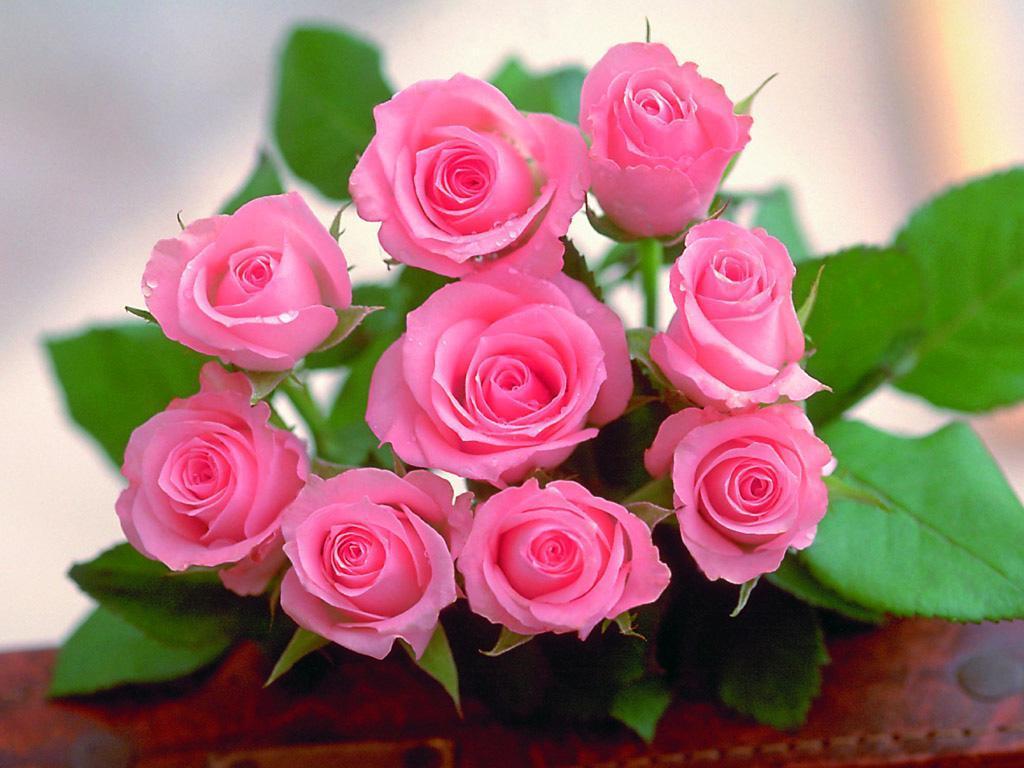 01729812141-alaminidb@gmail.com-abdul Jabbar College-Bhola
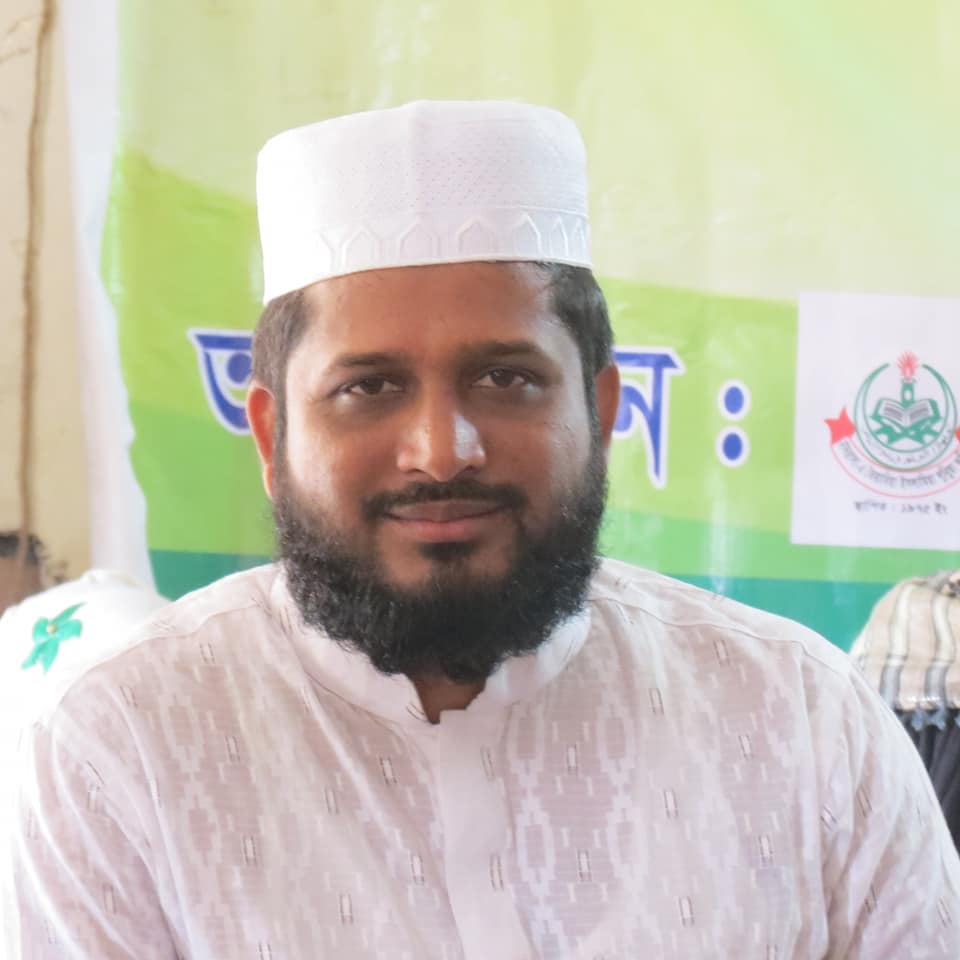 শিক্ষক পরিচিতি
মুহাম্মদ আলাউদ্দিন
সহকারি শিক্ষক (আরবি)
মাদরাসা-এ মুহাম্মদিয়া আহমদিয়া সুন্নিয়া আলিম
বানুরবাজার,ভাটিয়ারি,সীতাকুন্ড.চট্টগ্রাম।
পাঠ  পরিচিতি
শ্রেণিঃ নবম
বিষয়ঃ-আকাইদ ও ফিকহ
২য় অধ্যায়ঃ  নামাজ 
সময়ঃ৪০ মিনিট
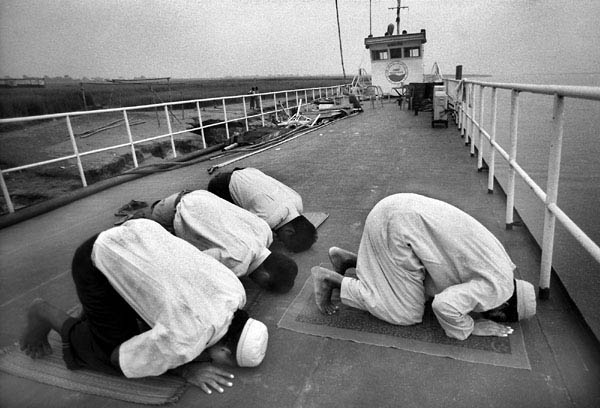 ছবি দেখে কী বুঝা যায়?
01729812141-alaminidb@gmail.com-abdul Jabbar College-Bhola
আজকের পাঠ
কিতাবুস সালাত
শিখন ফল
এই পাঠ শেষে শিক্ষার্থীরা যা শিখবে......
১.পাঁচ ওয়াক্ত নামাজের সময়সীমা বলতে ও লিখতে পারবে।
৮২ নং পৃষ্ঠা খোল এবং  নিরবে পাঠ কর আর নিচের ছবিগুলো দেখে তা অনুধাবন কর...
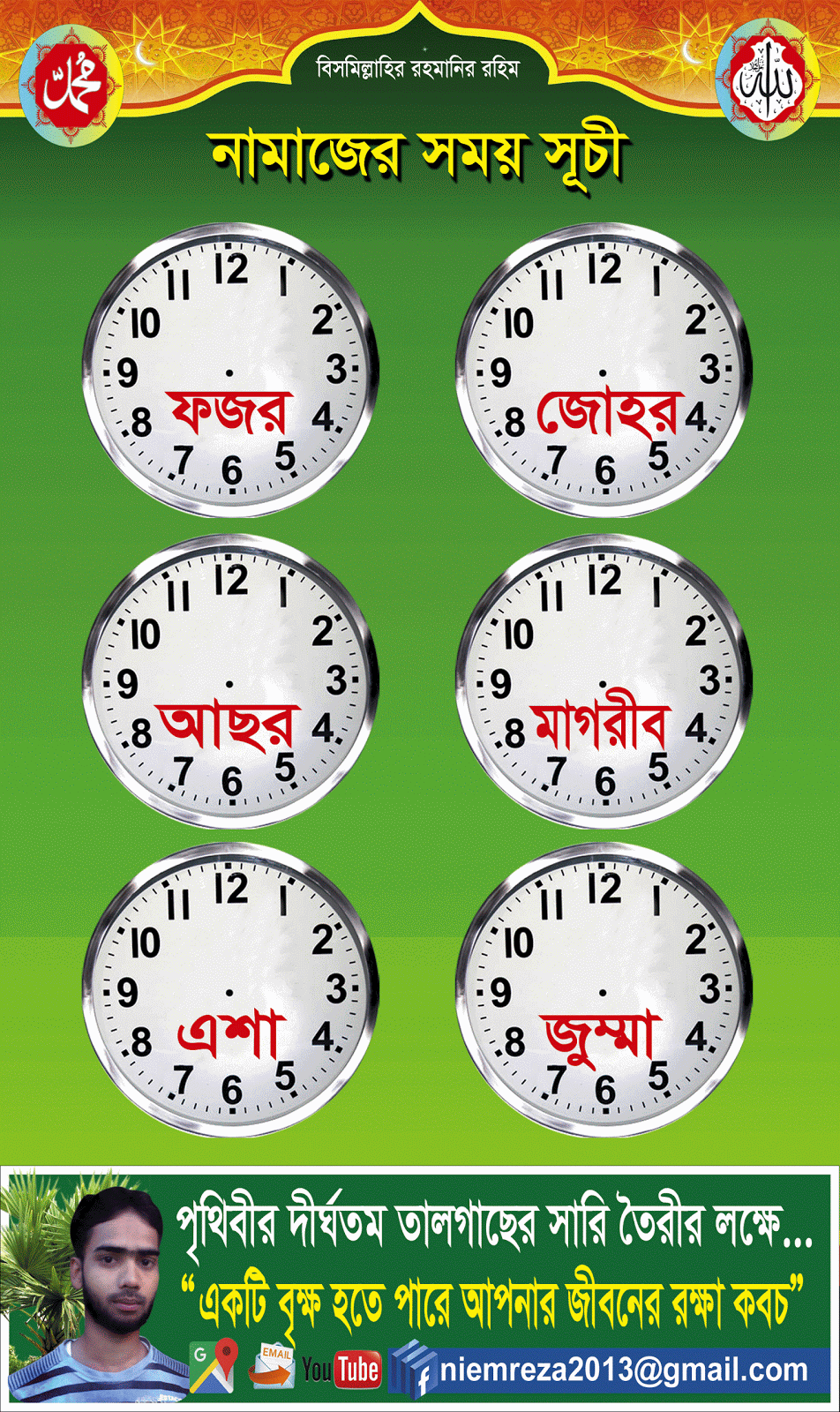 যোহরের নামাজ
ফজরের নামাজ
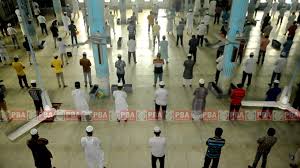 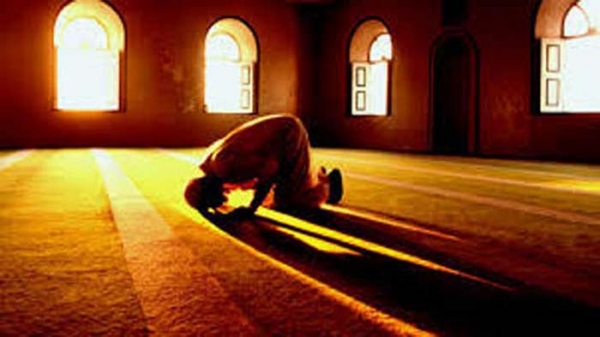 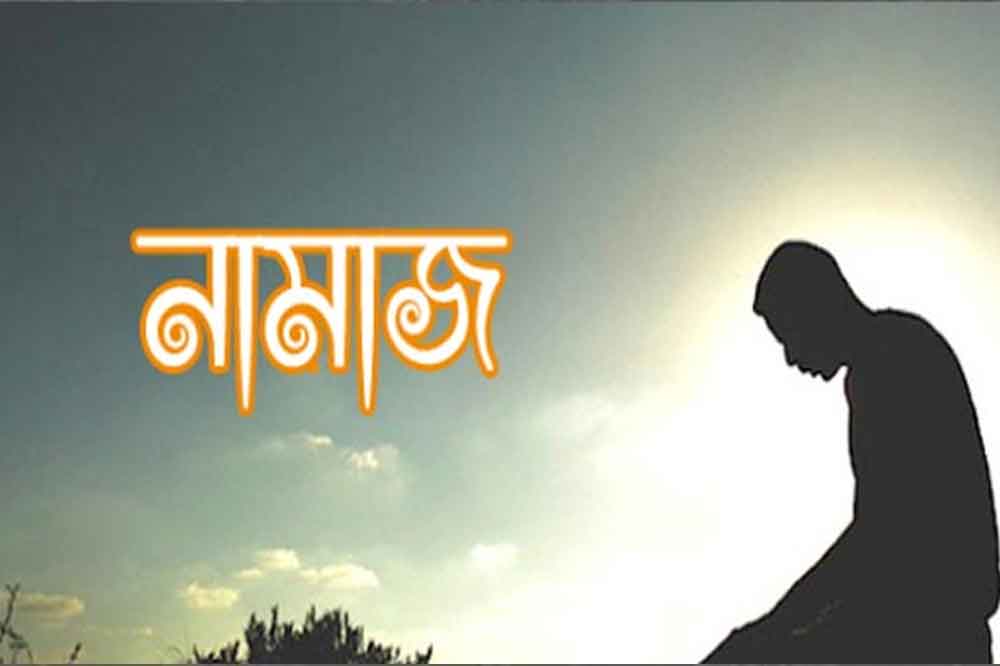 আছরের নামাজ
01729812141-alaminidb@gmail.com-abdul Jabbar College-Bhola
মাগরিবের নামাজ
এশার নামাজ
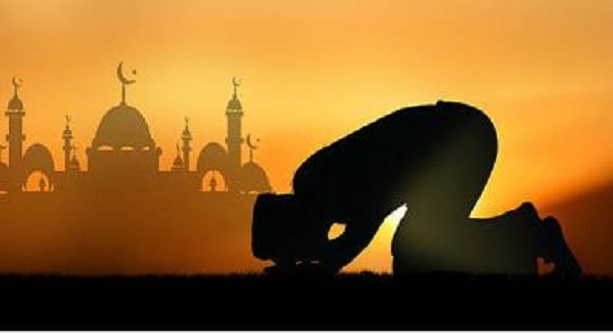 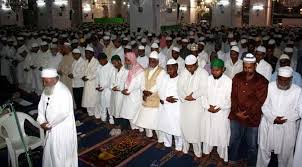 01729812141-alaminidb@gmail.com-abdul Jabbar College-Bhola
দলীয় কাজ
পাঁচ ওয়াক্ত নামাজের সময়সীমা লেখ।
মুল্যায়ন
১. সালাত এর বাব কি?
ক) তাফয়িল
খ) ইফয়াল
গ) ইফতিয়াল
ঘ) সামিয়া
ক) একবচন
খ) দ্বি বচন
গ) বহুবচন
ঘ) কোনটি নয়
২. সালাত শব্দটি কোন বচন?
বাড়ির কাজ
পাঁচ ওয়াক্ত নামাজের সময়সীমা লেখ।
01729812141-alaminidb@gmail.com-abdul Jabbar College-Bhola
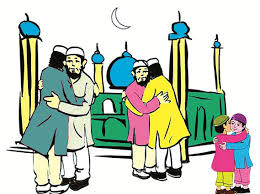 ধন্যবাদ